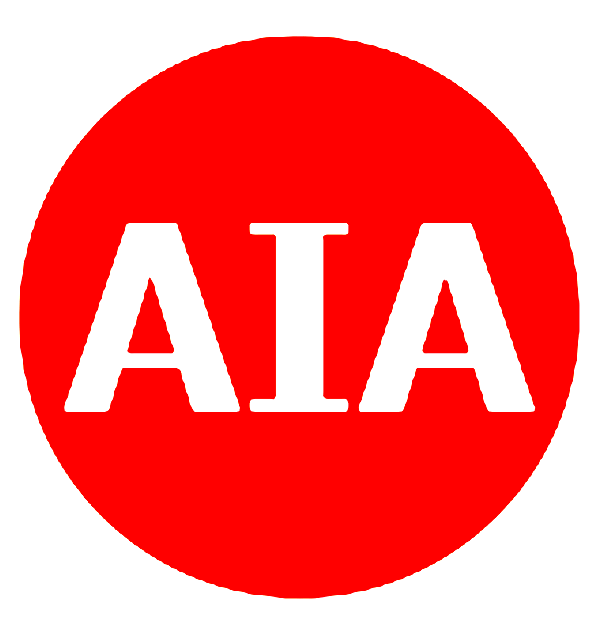 New Jersey / INSERT SECTION
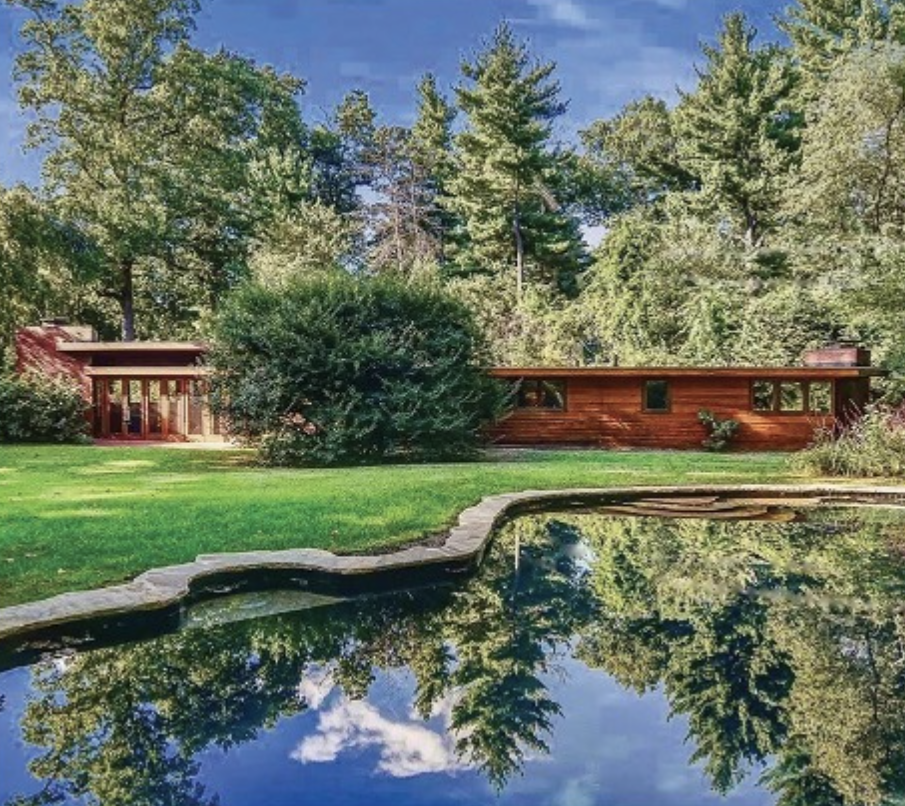 CELEBRATING
NJ ARCHITECTURE WEEK 2024
INSERT PROJECT TYPE
Photo: Credit Name Here
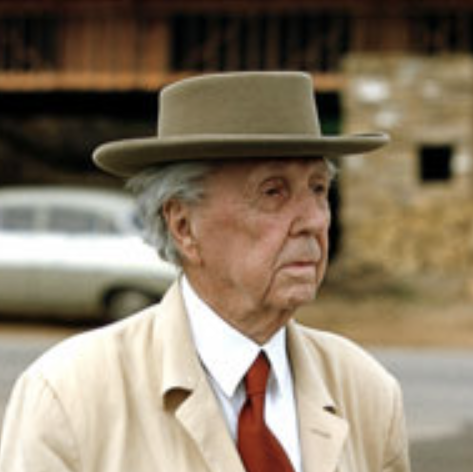 Insert Project Name & Client Here
Insert Project Location Here			                	     
Insert Project Tag Line or Quote Text Line 1 Here…
Quote Text Line 2 Here…

Insert AIA Architect Member and/or Firm Name Here